Brooke-Spiegler syndrome
Dr. Aishwarya Raheja
Mahesh Gode 24Y/M/Unmarried
Multiple skin colored papules over face -8 years
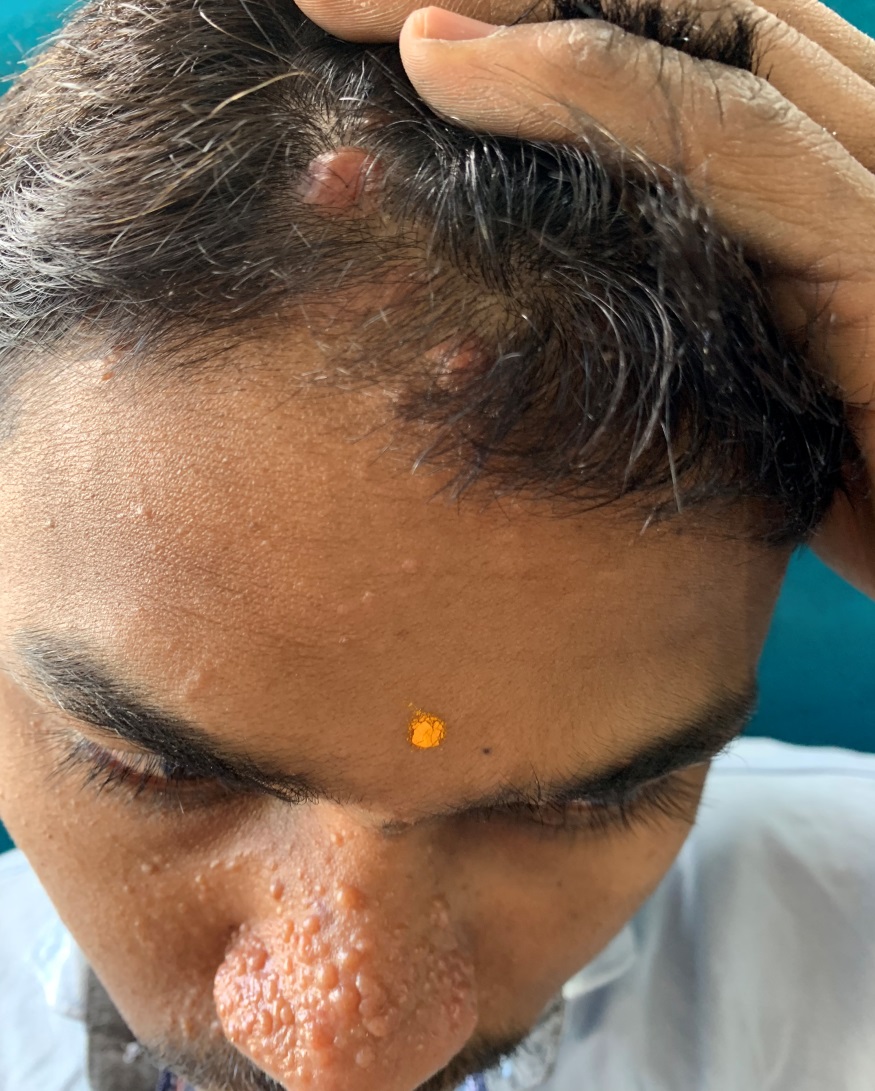 Two reddish nodules over scalp -2 years
Increasing in size and number- 2 months
[Speaker Notes: However there ws an increase……………………  of nodules over scalp since 2m which made his mother bring him to our opd]
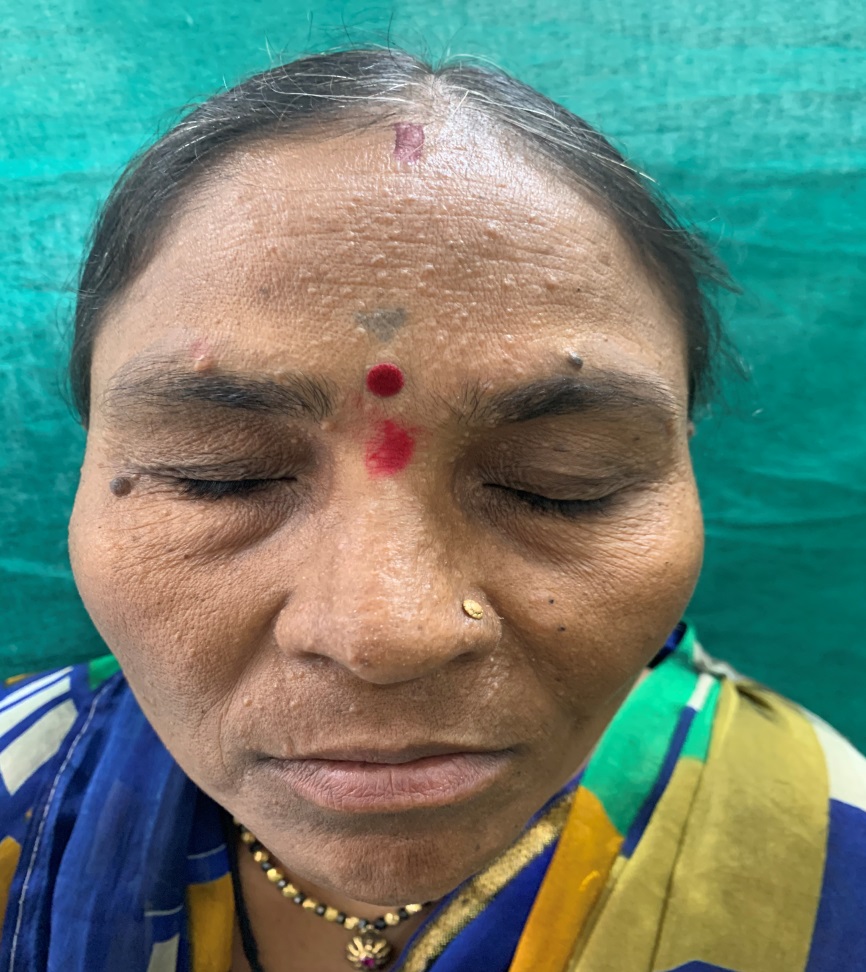 History of similar lesions in the mother- 15 years
None of other family members – similar lesions
[Speaker Notes: she too was noticed to have similar lesions on t area of her face which on interrogation she said was present since 15 years.]
Examination
General examination- NAD


Systemic examination- NAD
Round skin-colored, 2-8 mm , smooth pearly-appearing non-tender papules over mid face, particularly nose and nasolabial folds
[Speaker Notes: Dermatological examn]
Two larger (1-3cm) well defined reddish, dome-shaped, indurated, non-tender papulo-nodules
D/D  Hamartomas
Face
Trichoepithelioma
Syringoma
Adenoma sebaceum

Scalp
Cylindroma
Dermatofibroma
Spiradenoma
Follicular infundibular tumor
Trichoepithelioma
[Speaker Notes: On the basis of clinical presentation, various hamartomas were kept as it’s differential diagnosis]
HPE - scalp lesion
(H&E;10x)
Islands of basaloid cells  in a jig-saw puzzle pattern,                with surrounding  hyalinized material.
[Speaker Notes: As it’s mandatory for diagnosis of hamortomas, 1 biopsy each from scalp and nose was sent for histopath exam

In the deep dermis and subcutaneous planes,]
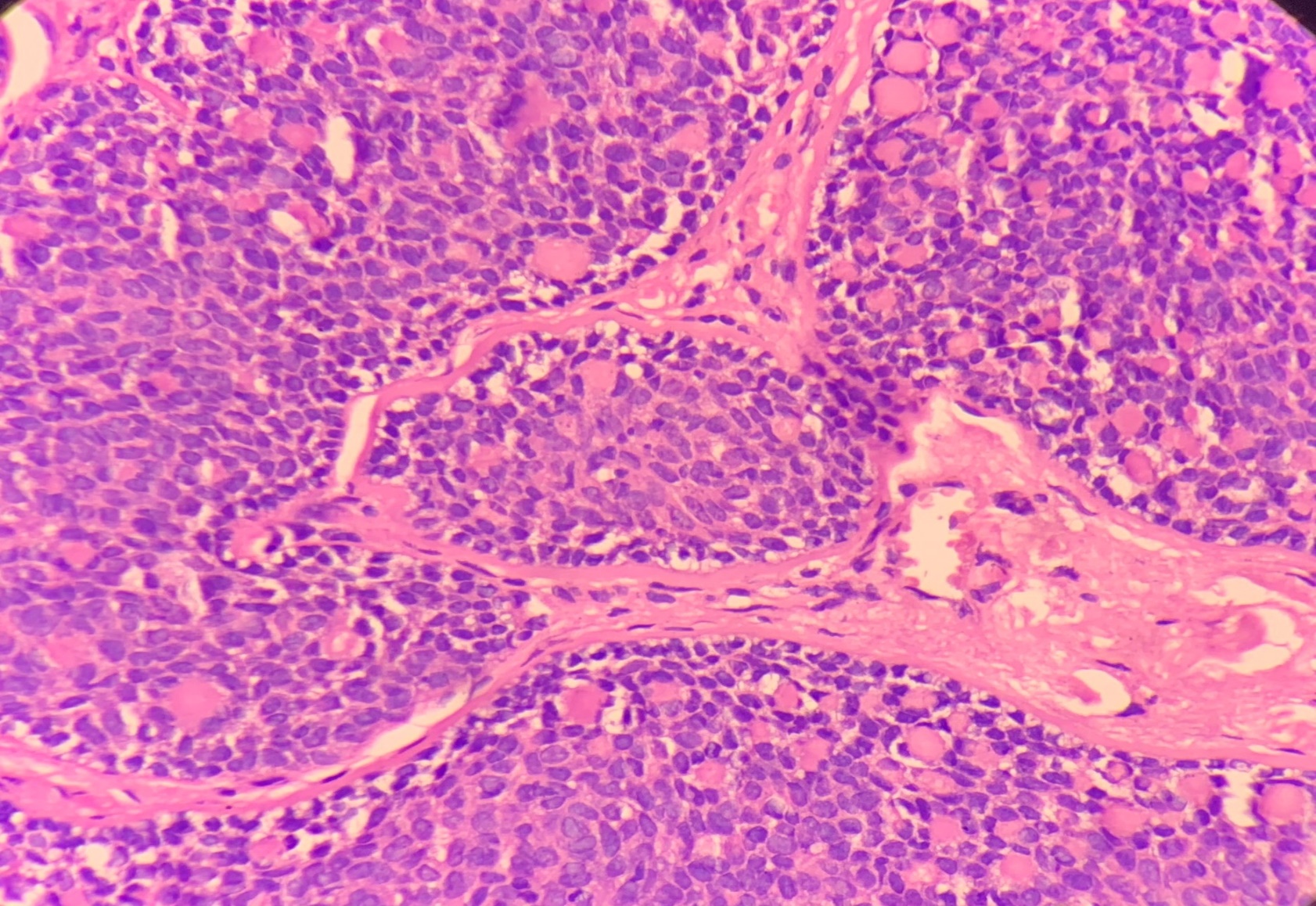 (H&E;40x)           
Periphery small & basophilic
   Centre larger and pale stained
HPE- face lesion
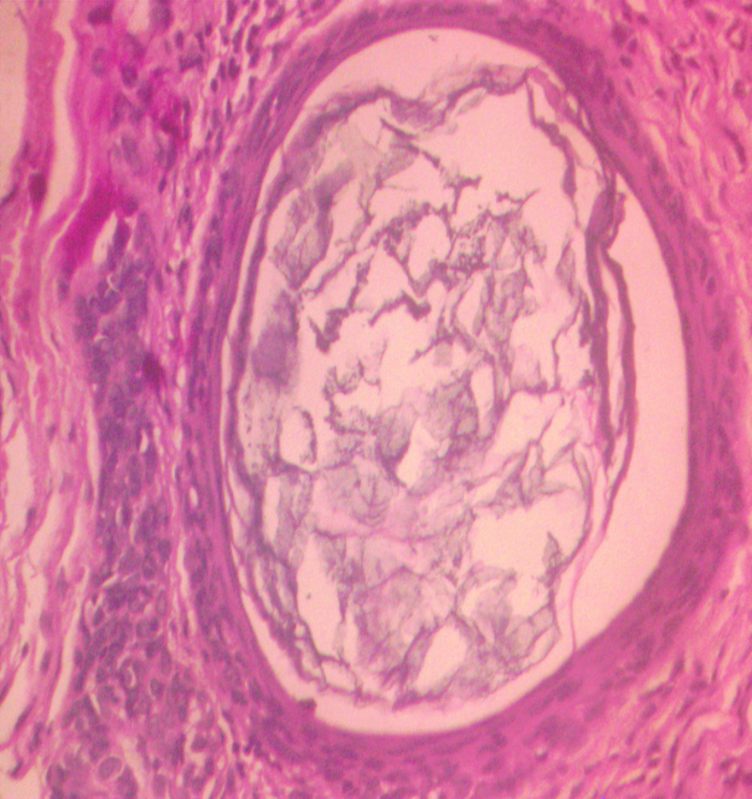 Horn cyst
(H&E;10x)
Basaloid cells collections with immature follicular papillae and horn cysts were seen, surrounding fibrous stroma.
[Speaker Notes: Hpe of face lesion showed characteristic horn cysts in basaloid cell collections. The surrounding stroma was fibrous]
(H&E;40x)
[Speaker Notes: In this high power, surrounding fibrous stroma can be better appreciated]
Diagnosis
Scalp lesion
   Cylindroma

Face lesion
       Trichoepithelioma
Treatment
Cylindroma over the scalp was excised.
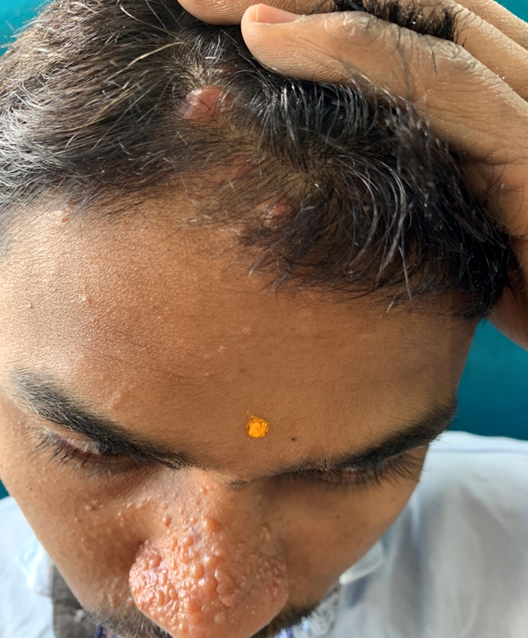 CO2 laser treatment of trichoepitheliomas
Discussion
This hamartomatous syndrome involves concurrent  presence of adnexal tumors ,in particular trichoepithelioma, cylindroma  & occasionally  spiradenoma, all originating from germ cell of hair follicle

Autosomal dominant mode of inheritance

The mutated gene CYLD1 on 16q12-q13 

Penetration - 60-100%
Mechanism of tumorigenesis
CYLD gene

                      encodes a deubiquinating enzyme 

           negative regulator of NFKẞ                                                                                     (adnexal proliferation)
                 
                              Mutated CYLD gene

                                    Tumorigenesis
[Speaker Notes: Nfkb- adnexal proliferation inducer

Mutated gene leads to upregulation of adnexal proliferation]
Cylindroma
Apocrine and eccrine sweat gland differentiation.

May be solitary(most common) or multiple and usually occur in adults and increase in size throughout life.

Erythematous/skin colored  scalp, head and neck or trunk.

Some are painful.
[Speaker Notes: Mc on scalp-  turban tumor]
Histopathology

Circumscribed, nonencapsulated dermal nodules composed of islands and cords of basaloid cells with “jigsaw-puzzle-” like architecture


 Surrounded by a thick, hyalinized, PAS-positive basement membrane.
Trichoepithelioma

Hamartomas with follicular differentiation

Solitary or multiple

Multiple, usually familial appearing centrofacially as firm, elevated, flesh coloured nodules usually less than 2 cm in diameter.
Histopathology

Symmetric lesion containing basaloid cells collections with immature follicular papillae and horn cysts, 

The surrounding stroma containing these structures is typically fibrotic
Spiradenoma

Eccrine sweat gland differentiation

Relatively uncommon 

Rarely familial

Usually solitary, painful firm rounded bluish dermal nodule 3–50 mm dia over  front of the trunk and proximal limbs

Rare sites - vulva, breast and external ear
Histopathology
The tumour is lobular, with larger paler cells-  around lumina; smaller darker cells form the periphery

Small tubular structures or cystic spaces and large dilated vascular channels present 

 Degenerative changes seen in old tumours
Treatment options
Excision 
Dermabrasion
Electrodessication
Cryotherapy
Argon and Co2 lasers
[Speaker Notes: Various ablative options available include]
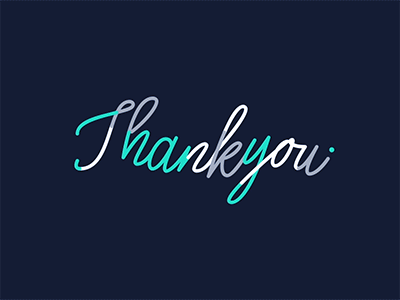 ------------890